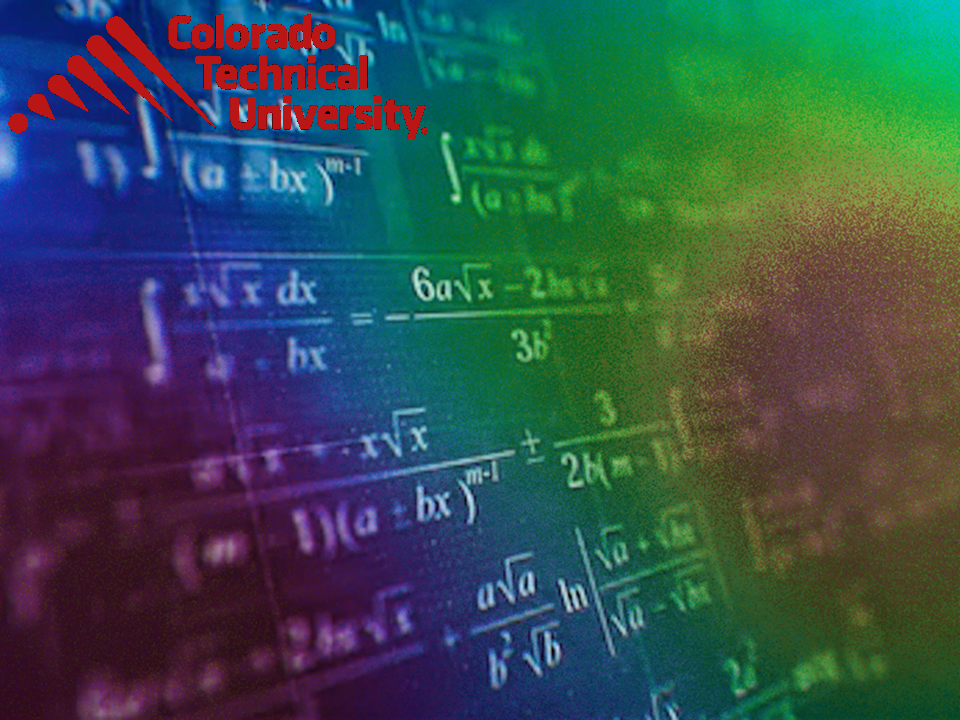 Welcome to 
Unit 5 Part 9!

MATH 205 Differential Calculus
https://www.smu.edu.sg/programmes/core-curriculum/course-structure/calculus
What’s Up?
Review: 
	Higher order derivatives
New stuff: 
	Chain Rule
What’s Up?
Outcome 1) Demonstrate differentiation skills for linear, polynomial, rational, trigonometric, exponential, and logarithmic functions and proper application of the Product, Quotient and Chain Rules of differentiation 
Outcome 2) Use algebra, limits and derivatives to examine the properties and graphs of functions, including finding their extrema, inflection points, and intervals of monotonicity and concavity
Review
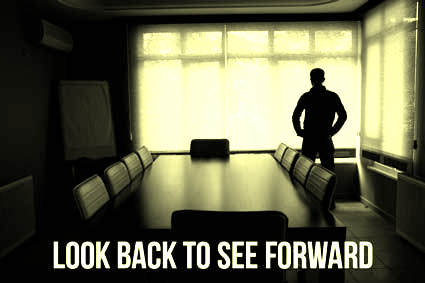 http://995642590.r.lightningbase-cdn.com/wp-content/uploads/2010/12/looking-back-hrexaminer-v144-cover425px.jpg
Higher-Order Derivatives
Because the derivative of a function is also a function, you can take the derivative of a derivative!
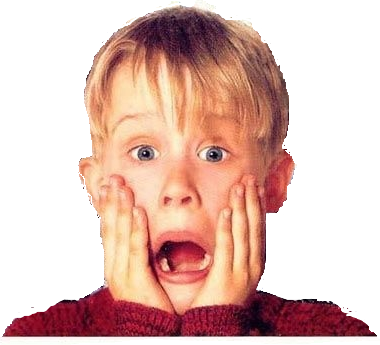 Higher-Order Derivatives
dy/dx  can also be written:  y’

d(dy/dx)/dx is written:		y’’

And so on…
Higher-Order Derivatives
For multiple derivatives, you can only do the largest x power number of derivatives before you run out of xs in the function!
Derivatives as Rates of Change
Position function:
s = ƒ(t)

Where s is the distance from a starting point s=0

t is the amount of time that has elapsed since t=0
Derivatives as Rates of Change
Between t = a (start) and 
t = a + ∆t (end) the increment (displacement):

∆s = ƒ(a + ∆t) – ƒ(a)
Derivatives as Rates of Change
Remember the average velocity is:
∆s / ∆t
So now:
	∆s  = ƒ(a + ∆t) – ƒ(a)
	∆t            ∆t
Derivatives as Rates of Change
As ∆t approaches zero, the limit is the instantaneous velocity at “a”
(the first derivative of “s”)
Derivatives as Rates of Change
When you are interested only in the magnitude of the velocity, that is the speed:
 
speed = |velocity|
Derivatives as Rates of Change
Acceleration is its second derivative 

A rate of change of velocity (change in location)
Derivatives as Rates of Change
The third derivative is called the “jerk”

This indicates those moments when the acceleration suddenly speeds up (like a lift ascending quickly) or slows down
Derivatives as Rates of Change
The fourth derivative is called the “jounce” or “snap”

when the speeding up (or slowing down) of the acceleration suddenly changes
Derivatives as Rates of Change
The fifth derivative is called the “crackle”

A change in the change of the change of the change in the rate of change
Derivatives as Rates of Change
The sixth derivative is called “pop”

A change in the change of the change of the change of the change in the rate of change
Derivatives as Rates of Change
While the math is there to do higher-order derivatives, there seems to be little in the way of practical use for them
Derivatives as Rates of Change
Do you notice a pattern in the units of these higher derivatives?
s’ = 45 ft/sec
s’’ = 4 ft/sec2

The units of the eighteenth derivative would be: ft/sec18
Derivatives as Rates of Change
That is because you are actually taking a derivative with respect to t2 t3 t4 t18…
Derivatives as Rates of Change
s = ƒ(t)		position function
ƒ’(t)		ds/dt		velocity
ƒ’’(t)		d2s/dt2		acceleration
ƒ’’’(t)		d3s/dt3		jerk
ƒ’’’’(t)		d4s/dt4		snap
ƒ’’’’’(t)		d5s/dt5 	crackle
ƒ’’’’’’(t)=ƒ(6)(t)	d6s/dt6		pop
Derivatives in Engineering
If you have an energy function ω
ω’(t) = power
ω’’(t) = change in power
Derivatives
Remember, these are all different ways of saying the same thing:
instantaneous velocity
exact rate of change
slope of a tangent line
 lim Δy/Δx			lim dy/dx
Δx  0 				        dx  0 
derivative		y’		dy/dx
Questions?
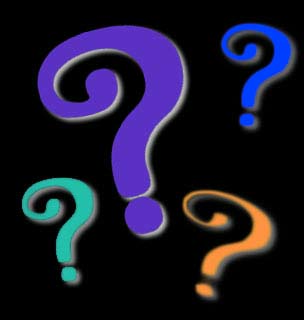 http://i.imgur.com/aliTlT3.jpg
Chain Rule
A composite function is a function of a function
Chain Rule
y = (3x2 + 7x + 5)3 
is a composite function
Chain Rule
y = (3x2 + 7x + 5)3 
is a composite function

Think of it as: 
	    y = u3 
where 
             u = 3x2 + 7x + 5
Chain Rule
y = (3x2 + 7x + 5)3 
is a function raised to a power 
not a variable raised to a power
(so it has a different rule)
Chain Rule
Rule #6: derivative of the power of a function: y = un where u is a function of x
dy/dx = dy/du × du/dx
Chain Rule
Rule #6: derivative of the power of a function: y = un where u is a function of x
dy/dx = dy/du × du/dx

This one is so important it has its own name: The Chain Rule
Chain Rule
Rule #6: derivative of the power of a function: y = un where u is a function of x
dy/dx = dy/du × du/dx

Note: it works algebraically:
dy/du × du/dx = dy/dx
Chain Rule
We don’t typically use “dy” and “dx” as variables, but the algebra actually works like they are!
Chain Rule
In practice, I find:
dy/dx = du/dx × dy/du
is what I actually use more than:
dy/dx = dy/du × du/dx
CHAIN RULE
IN-CLASS PROBLEM 1
Find the derivative of:
y = (3x + 1)2
CHAIN RULE
IN-CLASS PROBLEM 1
Find the derivative of:
y = (3x + 1)2 

It looks like: y = u n 
So, we’ll use the chain rule
CHAIN RULE
IN-CLASS PROBLEM 1
Find the derivative of:
y = (3x + 1)2 
using: y = u n 
What is u?
CHAIN RULE
IN-CLASS PROBLEM 1
Find the derivative of:
y = (3x + 1)2 
using: y = u n 
What is u? 

y = (3x + 1)2
                  
              u         n
CHAIN RULE
IN-CLASS PROBLEM 1
Find the derivative of:
y = (3x + 1)2 
using: y = u n 
What is u? 3x + 1
What is du/dx?
CHAIN RULE
IN-CLASS PROBLEM 1
Find the derivative of:
y = (3x + 1)2 
using: y = u n 
What is u? 3x + 1
What is du/dx? 3
What is dy/du?		dy/dx for
	y = u2				  y = x2
						dy/dx = 2x
CHAIN RULE
IN-CLASS PROBLEM 1
Find the derivative of:
y = (3x + 1)2 
using: y = u n 
What is u? 3x + 1
What is du/dx? 3
What is dy/du?		dy/dx for
	y = u2				  y = x2
   dy/du = 2u			dy/dx = 2x
CHAIN RULE
IN-CLASS PROBLEM 1
Find the derivative of:
y = (3x + 1)2 
using: y = u n 
What is du/dx? 3
What is dy/du? 2u
dy/dx = du/dx × dy/du
        =    3   ×   2u
CHAIN RULE
IN-CLASS PROBLEM 1
Find the derivative of:
y = (3x + 1)2 
using: y = u n 
What is du/dx? 3
What is dy/du? 2u
dy/dx = du/dx × dy/du
        =    3   ×   2u  = 6u
        = 6(3x + 1) = 18x + 6
Questions?
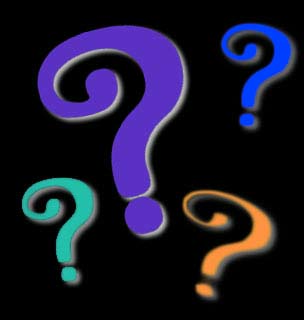 http://i.imgur.com/aliTlT3.jpg
Chain Rule
This works for more complicated problems, too!
CHAIN RULE
IN-CLASS PROBLEM 2
CHAIN RULE
IN-CLASS PROBLEM 2
CHAIN RULE
IN-CLASS PROBLEM 2
y = (13x2 – 5x + 8)1/2
What is u?
CHAIN RULE
IN-CLASS PROBLEM 2
y = (13x2 – 5x + 8)1/2
What is u? u = 13x2 – 5x + 8
What is du/dx?
CHAIN RULE
IN-CLASS PROBLEM 2
y = (13x2 – 5x + 8)1/2 = u1/2 
What is u? u = 13x2 – 5x + 8
What is du/dx? 26x - 5
What is dy/du? y = u1/2
CHAIN RULE
IN-CLASS PROBLEM 2
CHAIN RULE
IN-CLASS PROBLEM 2
CHAIN RULE
IN-CLASS PROBLEM 2
Questions?
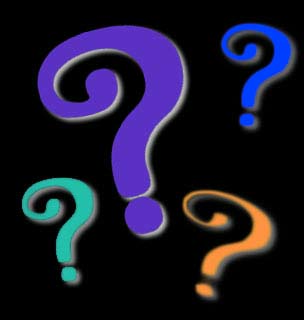 http://i.imgur.com/aliTlT3.jpg
Chain Rule
It’s not just for exponents of functions
Our transcendental functions can have functions lurking in them, too!
CHAIN RULE
IN-CLASS PROBLEM 3
Find the derivative of: y = sin(x5)
What’s “u”?
CHAIN RULE
IN-CLASS PROBLEM 3
Find the derivative of: y = sin(x5)
What’s “u”? x5
What’s du/dx?
CHAIN RULE
IN-CLASS PROBLEM 3
Find the derivative of: y = sin(x5)
What’s “u”? x5
What’s du/dx? 5x4 
What’s dy/du?   y = sin(u)
CHAIN RULE
IN-CLASS PROBLEM 3
Find the derivative of: y = sin(x5)
What’s “u”? x5
What’s du/dx? 5x4 
What’s dy/du? cos(u)
Now… the chain!
dy/dx = du/dx × dy/du
CHAIN RULE
IN-CLASS PROBLEM 3
Find the derivative of: y = sin(x5)
What’s “u”? x5
What’s du/dx? 5x4 
What’s dy/du? cos(u)
dy/dx = du/dx × dy/du
	    =  5x4  ×  cos(u)
CHAIN RULE
IN-CLASS PROBLEM 3
Find the derivative of: y = sin(x5)
What’s “u”? x5
What’s du/dx? 5x4 
What’s dy/du? cos(u)
dy/dx = du/dx × dy/du
	    =  5x4  ×  cos(u)
	    =  5x4cos(x5)
Chain Rule
A more complicated problem – same solution!
Questions?
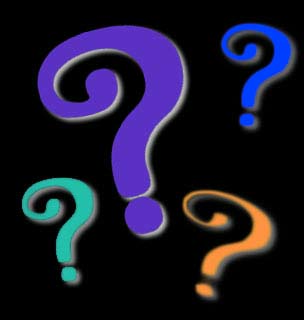 http://i.imgur.com/aliTlT3.jpg
CHAIN RULE
IN-CLASS PROBLEM 4
Find the derivative of:
y = sin(5x3 – 2x + 376.2)
What is u?
CHAIN RULE
IN-CLASS PROBLEM 4
Find the derivative of:
y = sin(5x3 – 2x + 376.2)
What is u? u = 5x3 – 2x + 376.2
What is du/dx ?
CHAIN RULE
IN-CLASS PROBLEM 4
Find the derivative of:
y = sin(5x3 – 2x + 376.2)
What is u? u = 5x3 – 2x + 376.2
What is du/dx ? 15x2 – 2
What is dy/du?  y = sin(u)
CHAIN RULE
IN-CLASS PROBLEM 4
Find the derivative of:
y = sin(5x3 – 2x + 376.2)
What is u? u = 5x3 – 2x + 376.2
What is du/dx ? 15x2 – 2
What is dy/du? cos(u)
Now… dy/dx = du/dx × dy/du
CHAIN RULE
IN-CLASS PROBLEM 4
Find the derivative of:
y = sin(5x3 – 2x + 376.2)
What is u? u = 5x3 – 2x + 376.2
What is du/dx ? 15x2 – 2
What is dy/du? cos(u)
dy/dx = du/dx × dy/du
	    = (15x2 – 2) × cos(u)
CHAIN RULE
IN-CLASS PROBLEM 4
Find the derivative of:
y = sin(5x3 – 2x + 376.2)
What is u? u = 5x3 – 2x + 376.2
What is du/dx ? 15x2 – 2
What is dy/du? cos(u)
dy/dx = du/dx × dy/du
  = (15x2–2) × cos(u)
  = (15x2–2) cos(5x3–2x+376.2)
Questions?
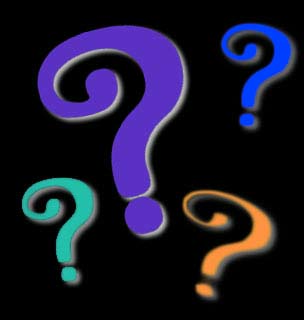 http://i.imgur.com/aliTlT3.jpg
Chain Rule
They’re not ALL hard!
Some of them you will begin to be able to do in your head
CHAIN RULE
IN-CLASS PROBLEMS 5
Find the derivative of:
y = sin(x + 1)

y = sin(5x)

y = sin(x2)
CHAIN RULE
IN-CLASS PROBLEMS 5,6,7
Find the derivative of:
y = sin(x + 1)
   = cos(x+1)
y = sin(5x)

y = sin(x2)
CHAIN RULE
IN-CLASS PROBLEMS 5,6,7
Find the derivative of:
y = sin(x + 1)
   = cos(x+1)
y = sin(5x)
   = 5 cos(5x)
y = sin(x2)
CHAIN RULE
IN-CLASS PROBLEMS 5,6,7
Find the derivative of:
y = sin(x + 1)
   = cos(x+1)
y = sin(5x)
   = 5 cos(5x)
y = sin(x2)
   = 2x cos(x2)
Questions?
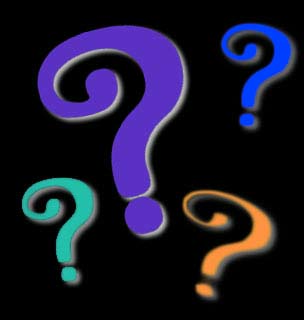 http://i.imgur.com/aliTlT3.jpg
Engineering?
Do the 4th, 5th, 6th or higher derivatives appear often in real world problems (physics, etc.)? If not, why is that?
Engineering?
Automatic Differentiation (AD) is a set of techniques based on the mechanical application of the chain rule to obtain derivatives of a function given as a computer program
http://www.autodiff.org/ad08/talks/ad08_marquardt.pdf
Engineering?
Higher order derivatives from AD have not reached the level of attention (at least in applications) they deserve!
http://www.autodiff.org/ad08/talks/ad08_marquardt.pdf
Engineering?
Higher order derivatives from AD have not reached the level of attention (at least in applications) they deserve!

Is there sufficient awareness of higher-order differentials in applications?
http://www.autodiff.org/ad08/talks/ad08_marquardt.pdf
Questions?
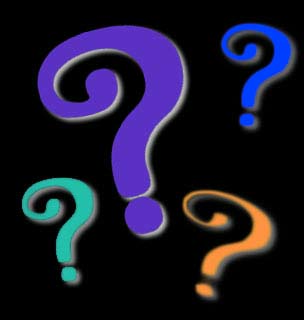 http://i.imgur.com/aliTlT3.jpg
Electronic Applications
All the stuff we’ve studied so far (with the possible exception of snap, crackle and pop) is important for electronics
ELECTRONICS APPLICATIONS
IN-CLASS PROBLEM 6
Find the rate of change versus time (in seconds) of a v=12 volt well-regulated dc supply
What are we asking for?
ELECTRONICS APPLICATIONS
IN-CLASS PROBLEM 6
Find the rate of change versus time (in seconds) of a v=12 volt well-regulated dc supply
What are we asking for?
dv/dt =
ELECTRONICS APPLICATIONS
IN-CLASS PROBLEM 6
Find the rate of change versus time (in seconds) of a v=12 volt well-regulated dc supply
dv/dt = 0  whats?
ELECTRONICS APPLICATIONS
IN-CLASS PROBLEM 6
Find the rate of change versus time (in seconds) of a v=12 volt well-regulated dc supply
dv/dt = 0 volts per second

So it’s steady-state
Rule 1
ELECTRONICS APPLICATIONS
IN-CLASS PROBLEM 7
The power available from a 36-volt dc supply is modelled by 
p = 36i
What is the rate of change of power versus change in current?
What am I asking for?
ELECTRONICS APPLICATIONS
IN-CLASS PROBLEM 7
The power available from a 36-volt dc supply is modelled by 
p = 36i
What is the rate of change of power versus change in current?
What am I asking for?
dp/di =
ELECTRONICS APPLICATIONS
IN-CLASS PROBLEM 7
The power available from a 36-volt dc supply is modelled by 
p = 36i
What is the rate of change of power versus change in current?
dp/di = 36  whats?
ELECTRONICS APPLICATIONS
IN-CLASS PROBLEM 7
The power available from a 36-volt dc supply is modelled by 
p = 36i
What is the rate of change of power versus change in current?
dp/di = 36 watts/amp

NOTE: Your units will still include the “i” units
Rule 2
ELECTRONICS APPLICATIONS
IN-CLASS PROBLEM 8
The energy stored in a 5000μF capacitor is modelled by: 
ω = 2500×10-6ν2
Find a formula for the change in energy vs the change in voltage
What do I want?
ELECTRONICS APPLICATIONS
IN-CLASS PROBLEM 8
The energy stored in a 5000μF capacitor is modelled by: 
ω = 2500×10-6ν2
Find a formula for the change in energy vs the change in voltage
What do I want? 
dω/dν =
ELECTRONICS APPLICATIONS
IN-CLASS PROBLEM 8
The energy stored in a 5000μF capacitor is modelled by: 
ω = 2500×10-6ν2
Find a formula for the change in energy vs the change in voltage
dω/dν = 5000×10-6ν …
ELECTRONICS APPLICATIONS
IN-CLASS PROBLEM 8
The energy stored in a 5000μF capacitor is modelled by: 
ω = 2500×10-6ν2
Find a formula for the change in energy vs the change in voltage
dω/dν = 5000×10-6ν joules/volt
Rule 2
How would  4μ Ω  
be written?  

4 x 10-6  Ω 
 
How would you enter it 
in your calculator?

0.00 000 4 
 
Write the following num
bers in engineering 
notation:
1,001. = 1.001 x 103 
53 = 53			
6,926,300,000
     = 6.9263 x 10^9
0.0289 = .0289
0.00289 =  2.89 x 10^-3
-3920 = -3.92 x 10^3
					    
 
 
 
Convert the following numbers from scientific notation to decimal format:
   9)  1.92 x 103			  
 
 
  11)  -4.29 x 102			  
  
 
			  
 
Use Scientific Notation (and only the scientific notation!) to find the answer 
14)  1.695 x 104 ÷ 1.395 x 1015 = ?
 
 
 
 
Light travels through space at about 3.0 x 105 km per second. Suppose it takes 25 seconds for light from the sun to reach an asteroid. How far from the sun is the asteroid (in km)?
ELECTRONICS APPLICATIONS
IN-CLASS PROBLEM 9
The reactance of a .47μF capacitor is modelled by
Xc = 339000/f 
where f is the frequency
What is the rate of change of capacitance versus change in frequency?
What do I want?
Capacitive Reactance
ELECTRONICS APPLICATIONS
IN-CLASS PROBLEM 9
The reactance of a .47μF capacitor is modelled by
Xc = 339000/f 
where f is the frequency
What is the rate of change of capacitance versus change in frequency?
What do I want? dXc/df
What is the formula?
ELECTRONICS APPLICATIONS
IN-CLASS PROBLEM 9
The reactance of a .47μF capacitor is modelled by
Xc = 339000/f ≡ 339000f-1
where f is the frequency
What is the rate of change of capacitance versus change in frequency?
dXc/df = d(339000f-1)/df
ELECTRONICS APPLICATIONS
IN-CLASS PROBLEM 9
The reactance of a .47μF capacitor is modelled by
Xc = 339000/f ≡ 339000f-1
where f is the frequency
What is the rate of change of capacitance versus change in frequency?
dXc/df = -339000f-2 …
ELECTRONICS APPLICATIONS
IN-CLASS PROBLEM 9
The reactance of a .47μF capacitor is modelled by
Xc = 339000/f ≡ 339000f-1
where f is the frequency
What is the rate of change of capacitance versus change in frequency?
dXc/df = -339000f-2 ohms/Hertz
Rule 2
Electronics Applications
dXc/df = -339000f-2 ohms/Hertz
         = -339000/f2 ohms/Hertz
Now do you see where the denominator lo2 came from in the Quotient Rule?
ELECTRONICS APPLICATIONS
IN-CLASS PROBLEM 10
ELECTRONICS APPLICATIONS
IN-CLASS PROBLEM 10
ELECTRONICS APPLICATIONS
IN-CLASS PROBLEM 10
ELECTRONICS APPLICATIONS
IN-CLASS PROBLEM 10
ELECTRONICS APPLICATIONS
IN-CLASS PROBLEM 10
Rule 2
ELECTRONICS APPLICATIONS
IN-CLASS PROBLEM 11
The voltage produced by a thermocouple is modelled by: 
V = 0.35 + 2.6T + 4T2 millivolts
when T is measured in °C
Find the rate of change for voltage versus temperature when T=22°C
What’s the derivative?
ELECTRONICS APPLICATIONS
IN-CLASS PROBLEM 11
The voltage produced by a thermocouple is modelled by: 
V = 0.35 + 2.6T + 4T2 millivolts
when T is measured in °C
Find the instantaneous rate of change for voltage when T=22°C
What’s the derivative? 
dV/dT =
ELECTRONICS APPLICATIONS
IN-CLASS PROBLEM 11
The voltage produced by a thermocouple is modelled by: 
V = 0.35 + 2.6T + 4T2 millivolts
when T is measured in °C
Find the instantaneous rate of change for voltage when T=22°C
dV/dT = 2.6 + 8T 
Are we done?
ELECTRONICS APPLICATIONS
IN-CLASS PROBLEM 11
The voltage produced by a thermocouple is modelled by: 
V = 0.35 + 2.6T + 4T2 millivolts
when T is measured in °C
Find the instantaneous rate of change for voltage when T=22°C
dV/dT = 2.6 + 8T 
dV/dT(T=22) = 178.6 …
ELECTRONICS APPLICATIONS
IN-CLASS PROBLEM 11
The voltage produced by a thermocouple is modelled by: 
V = 0.35 + 2.6T + 4T2 millivolts
when T is measured in °C
Find the instantaneous rate of change for voltage when T=22°C
dV/dT = 2.6 + 8T 
dV/dT(T=22) = 178.6 mv/°C
Rule 3
ELECTRONICS APPLICATIONS
IN-CLASS PROBLEM 12
The current through a resistance is modelled by: i = 2t2 + 1 
The resistance varies over time by: r = 8 + 2t
Using v = ir find a formula for the rate of change of voltage over time.
What’s the derivative?
ELECTRONICS APPLICATIONS
IN-CLASS PROBLEM 12
The current through a resistance is modelled by: i = 2t2 + 1 
The resistance varies over time by: r = 8 + 2t
Using v = ir find a formula for the rate of change of voltage over time.
What’s the derivative? dv/dt
ELECTRONICS APPLICATIONS
IN-CLASS PROBLEM 12
The current through a resistance is modelled by: i = 2t2 + 1 
The resistance varies over time by: r = 8 + 2t
Using v = ir find a formula for the rate of change of voltage over time.
dv/dt
What’s the formula for v?
ELECTRONICS APPLICATIONS
IN-CLASS PROBLEM 12
The current through a resistance is modelled by: i = 2t2 + 1 
The resistance varies over time by: r = 8 + 2t
Using v = ir find a formula for the rate of change of voltage over time.
dv/dt
v = (2t2+1)(8+2t)
ELECTRONICS APPLICATIONS
IN-CLASS PROBLEM 12
The current through a resistance is modelled by: i = 2t2 + 1 
The resistance varies over time by: r = 8 + 2t
Find a formula for the rate of change of voltage over time.
dv/dt = d(2t2+1)(8+2t)/dt
Or: d(4t3-16t2+2t+8)
Product Rule
Sum Rule
ELECTRONICS APPLICATIONS
IN-CLASS PROBLEM 12
The current through a resistance is modelled by: i = 2t2 + 1 
The resistance varies over time by: r = 8 + 2t
Find a formula for the rate of change of voltage over time.
What’s u? 			du/dt = 
What’s v? 			dv/dt =
Using Product Rule
ELECTRONICS APPLICATIONS
IN-CLASS PROBLEM 12
The current through a resistance is modelled by: i = 2t2 + 1 
The resistance varies over time by: r = 8 + 2t
Find a formula for the rate of change of voltage over time.
What’s u? 2t2+1	du/dt =
What’s v? 			dv/dt =
Using Product Rule
ELECTRONICS APPLICATIONS
IN-CLASS PROBLEM 12
The current through a resistance is modelled by: i = 2t2 + 1 
The resistance varies over time by: r = 8 + 2t
Find a formula for the rate of change of voltage over time.
What’s u? 2t2+1	du/dt = 4t
What’s v? 			dv/dt =
Using Product Rule
ELECTRONICS APPLICATIONS
IN-CLASS PROBLEM 12
The current through a resistance is modelled by: i = 2t2 + 1 
The resistance varies over time by: r = 8 + 2t
Find a formula for the rate of change of voltage over time.
What’s u? 2t2+1	du/dt = 4t
What’s v? 8+2t	dv/dt =
Using Product Rule
ELECTRONICS APPLICATIONS
IN-CLASS PROBLEM 12
The current through a resistance is modelled by: i = 2t2 + 1 
The resistance varies over time by: r = 8 + 2t
Find a formula for the rate of change of voltage over time.
What’s u? 2t2+1	du/dt = 4t
What’s v? 8+2t	dv/dt = 2
Plug into: u×dv/dt + v×du/dt
ELECTRONICS APPLICATIONS
IN-CLASS PROBLEM 12
The current through a resistance is modelled by: i = 2t2 + 1 
The resistance varies over time by: r = 8 + 2t
Find a formula for the rate of change of voltage over time.
dv/dt = (2t2+1)(2) + (8+2t)(4t)
	   = 4t2+2 + 32t+8t2 
	   = 12t2 + 32t + 2  …
ELECTRONICS APPLICATIONS
IN-CLASS PROBLEM 12
The current through a resistance is modelled by: i = 2t2 + 1 
The resistance varies over time by: r = 8 + 2t
Find a formula for the rate of change of voltage over time.
dv/dt = (2t2+1)(2) + (8+2t)(4t)
	   = 4t2+2 + 32t+8t2 
	   = 12t2 + 32t + 2 volts/sec
ELECTRONICS APPLICATIONS
IN-CLASS PROBLEM 12
The current through a resistance is modelled by: i = 2t2 + 1 
The resistance varies over time by: r = 8 + 2t
Find a formula for the rate of change of voltage over time.
Or: d(4t3-16t2+2t+8)
12t2 - 32t + 2
Using Sum Rule
ELECTRONICS APPLICATIONS
IN-CLASS PROBLEM 13
Voltage varies over time by 
v = 4t2 + 3 
Resistance varies over time by: 
r = t + 2
Using v = ir find a formula for the rate of change of current over time.
What’s the derivative?
ELECTRONICS APPLICATIONS
IN-CLASS PROBLEM 13
Voltage varies over time by 
v = 4t2 + 3 
Resistance varies over time by: 
r = t + 2
Find a formula for the rate of change of current over time.
What’s the derivative? di/dt
What’s the formula for i?
ELECTRONICS APPLICATIONS
IN-CLASS PROBLEM 13
Voltage varies over time by 
v = 4t2 + 3 
Resistance varies over time by: 
r = t + 2
Find a formula for the rate of change of current over time.
i = (4t2+3)/(t+2)
di/dt =
Quotient Rule
ELECTRONICS APPLICATIONS
IN-CLASS PROBLEM 13
Voltage varies over time by 
v = 4t2 + 3 
Resistance varies over time by: 
r = t + 2
di/dt for i = (4t2+3)/(t+2)
What’s hi? 		dhi =
What’s lo? 		dlo =
ELECTRONICS APPLICATIONS
IN-CLASS PROBLEM 13
Voltage varies over time by 
v = 4t2 + 3 
Resistance varies over time by: 
r = t + 2
di/dt for i = (4t2+3)/(t+2)
What’s hi? 4t2+3	dhi =
What’s lo? 		dlo =
ELECTRONICS APPLICATIONS
IN-CLASS PROBLEM 13
Voltage varies over time by 
v = 4t2 + 3 
Resistance varies over time by: 
r = t + 2
di/dt for i = (4t2+3)/(t+2)
What’s hi? 4t2+3	dhi = 8t
What’s lo? 		dlo =
ELECTRONICS APPLICATIONS
IN-CLASS PROBLEM 13
Voltage varies over time by 
v = 4t2 + 3 
Resistance varies over time by: 
r = t + 2
di/dt for i = (4t2+3)/(t+2)
What’s hi? 4t2+3	dhi = 8t
What’s lo? t+2	dlo =
ELECTRONICS APPLICATIONS
IN-CLASS PROBLEM 13
Voltage varies over time by 
v = 4t2 + 3 
Resistance varies over time by: 
r = t + 2
di/dt for i = (4t2+3)/(t+2)
What’s hi? 4t2+3	dhi = 8t
What’s lo? t+2	dlo = 1
Lo-de-hi minus Hi-de-lo over 
lo square
ELECTRONICS APPLICATIONS
IN-CLASS PROBLEM 13
Voltage varies over time by 
v = 4t2 + 3 
Resistance varies over time by: 
r = t + 2
What’s hi? 4t2+3	dhi = 8t
What’s lo? t+2	dlo = 1
di/dt = (lo dhi – hi dlo)/lo2
  = ((t+2)(8t) – (4t2+3)(1))/(t+2)2
ELECTRONICS APPLICATIONS
IN-CLASS PROBLEM 13
Voltage varies over time by 
v = 4t2 + 3 
Resistance varies over time by: 
r = t + 2
What’s hi? 4t2+3	dhi = 8t
What’s lo? t+2	dlo = 1
di/dt = (lo dhi – hi dlo)/lo2
	   = ((8t2+16t) – (4t2+3))
               t2 + 4t + 4
ELECTRONICS APPLICATIONS
IN-CLASS PROBLEM 13
Voltage varies over time by 
v = 4t2 + 3 
Resistance varies over time by: 
r = t + 2
What’s hi? 4t2+3	dhi = 8t
What’s lo? t+2	dlo = 1
di/dt = (lo dhi – hi dlo)/lo2
       = 4t2 + 16t – 3  …
          t2 + 4t + 4
ELECTRONICS APPLICATIONS
IN-CLASS PROBLEM 13
Voltage varies over time by 
v = 4t2 + 3 
Resistance varies over time by: 
r = t + 2
What’s hi? 4t2+3	dhi = 8t
What’s lo? t+2	dlo = 1
di/dt = (lo dhi – hi dlo)/lo2
       = 4t2 + 16t – 3  amps/sec
          t2 + 4t + 4
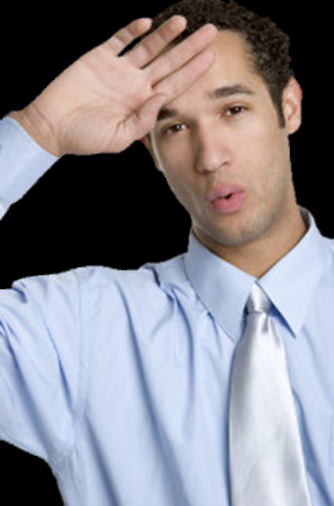 http://www.shutterstock.com/s/whew/search.html
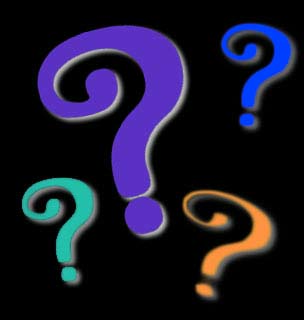 Questions?
http://i.imgur.com/aliTlT3.jpg
Summary
Today we covered:
Review of higher order derivatives
Chain Rule
You Survived!
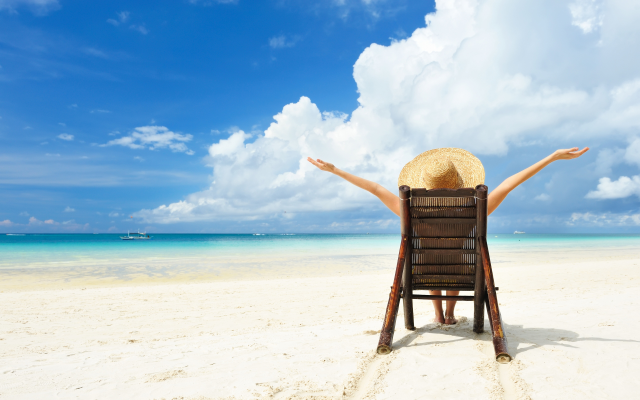 www.playbuzz.com